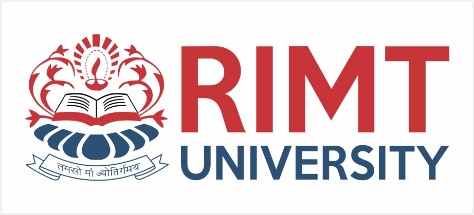 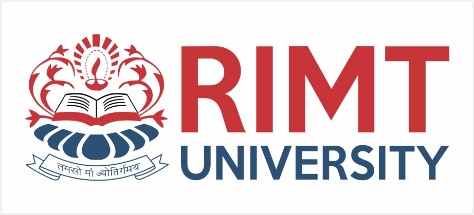 COMPUTER ARCHITECTUREBTCS-2301
Course Name: B.Tech (CSE) Semester: 3rd
Prepared by: Sahilpreet Singh
Department of Computer Science & Engineering
1
Dr.Nitin Thapar_SOMC_ITFM
education for life                       www.rimt.ac.in
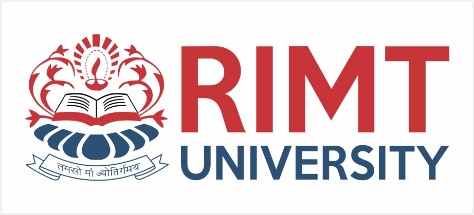 Topic:-Segmentation
education for life                       www.rimt.ac.in
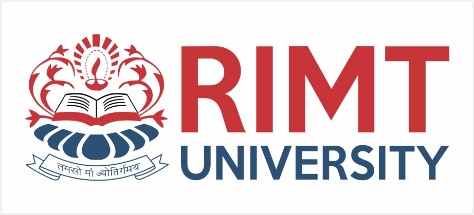 SEGMENTATION
- A memory management scheme which supports 
  	user's view of memory
- A logical address space is a collection of segments
- Each segment has a name and a length
- Address specify both the segment name and the 
  	offset within the segment.
- For simplicity of implementations, segments are numbered.
Segmentation Hardware
Segment Table
s
limit
base
CPU
(s,d)‏
Memory
y
<
+
n
error
education for life                       www.rimt.ac.in
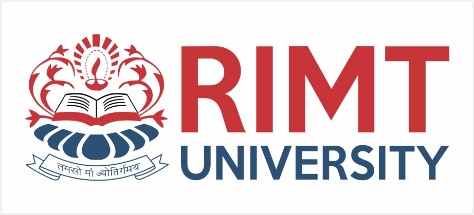 SEGMENTATION  EXAMPLE
1400
Stack
Subroutine
Segment 0
Segment 3
2400
Segment 0
Symbol
3200
Table
Segment 4
SQRT
Segment 3
Main
Segment 1
4300
Program
Segment 2
4700
Segment 2
Segment 4
Logical Address Space
5700
6300
Segment 1
Segment Table
6700
limit    base
1000   1400
0
1
400   6300
2
400   4300
3
1100   3200
4
1000   4700
education for life                       www.rimt.ac.in
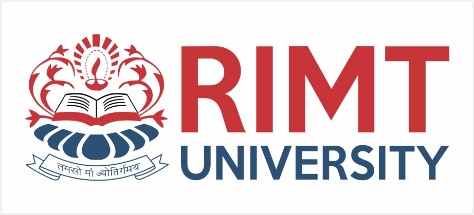 SHARING  OF  SEGMENTS
Editor
limit    base
43062
0
25286   43062
Segment 0
1
4425   68348
Editor
Segment Table
Data 1
(User 1)‏
68348
Data 1
Segment 1
72773
Logical Memory
(User 1)‏
90003
Data 2
98556
limit    base
Editor
0
25286   43062
1
8550   90003
Physical Memory
Segment 0
Segment Table
(User 2)‏
Data 2
Segment 1
Logical Memory
(User 2)‏
education for life                       www.rimt.ac.in
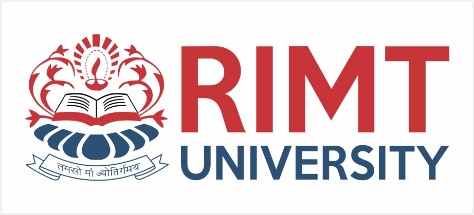 SEGMENTED  PAGE  SYSTEM
Logical address
Segment
Page
Word
Segment table
Page table
+
Block
Word
Physical address
education for life                       www.rimt.ac.in
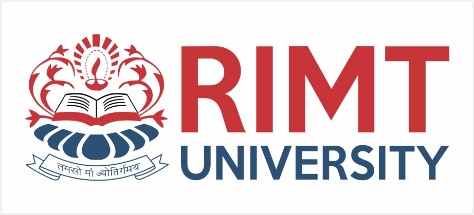 IMPLEMENTATION  OF  PAGE  AND  SEGMENT  TABLES
Implementation of the Page Table
- Hardware registers (if the page table is reasonably small)‏
- Main memory
- Page Table Base Register(PTBR) points to PT
- Two memory accesses are needed to access 
  a word; one for the page table, one for the word
- Cache memory (TLB: Translation Lookaside Buffer)‏

       - To speedup the effective memory access time,
         a special small memory called associative 
         memory, or cache is used
Implementation of the Segment Table
Similar to the case of the page table
education for life                       www.rimt.ac.in